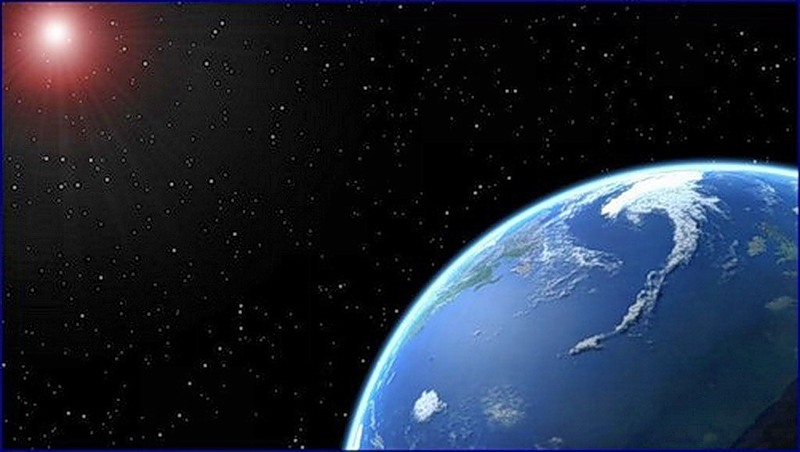 «The  Earth is in the illuminator»
The first man on the moon.
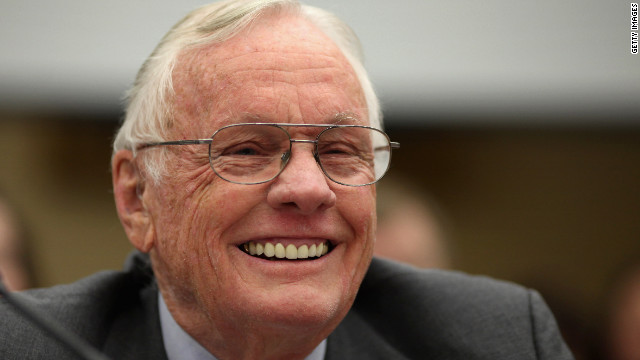 Nil Armstrong
A sudden shaking of the ground.
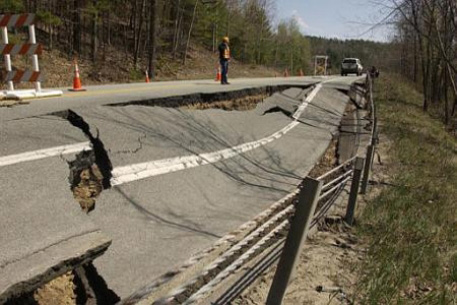 An earthquake
Tornadoes are most often in…
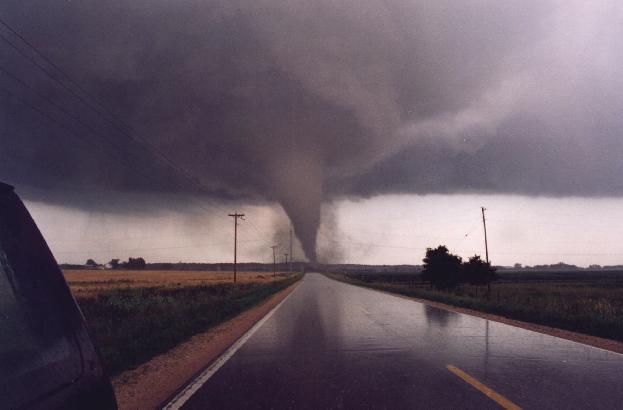 the USA
Six Robinsons lived on the island of…
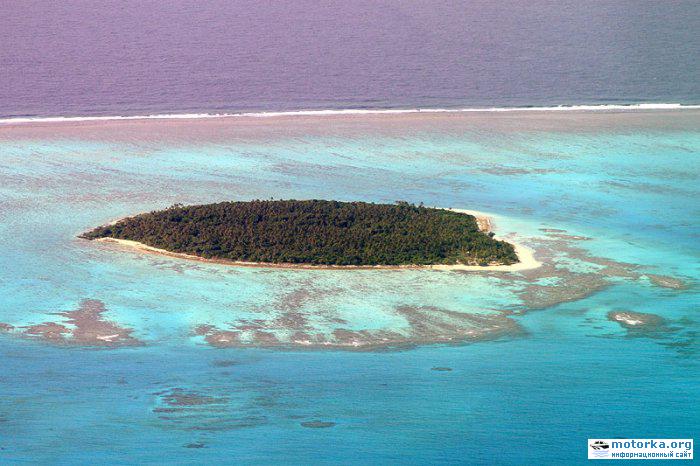 Ata
The deepest lake in the world.
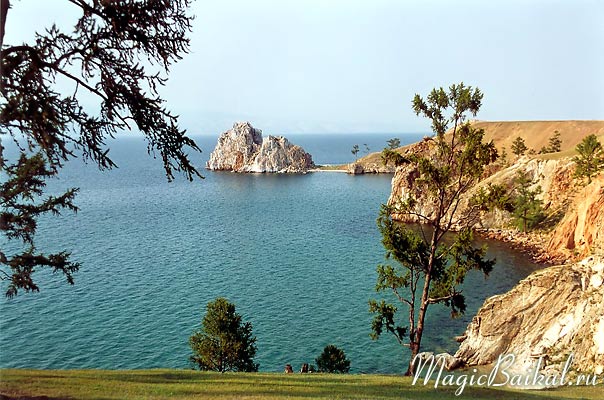 Lake of Baikal
The hottest place in the world.
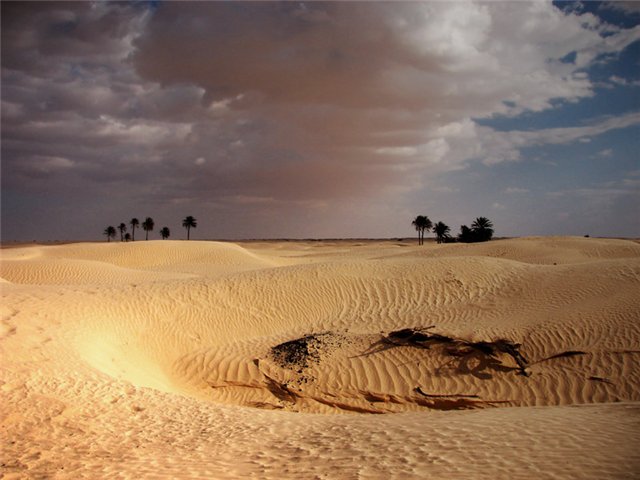 Sahara Desert
The Niagara Falls is in …
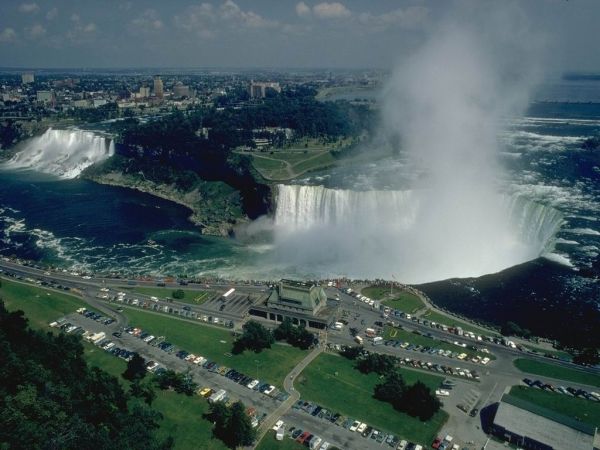 the USA
The Yungay Earthquake happened on May 31st
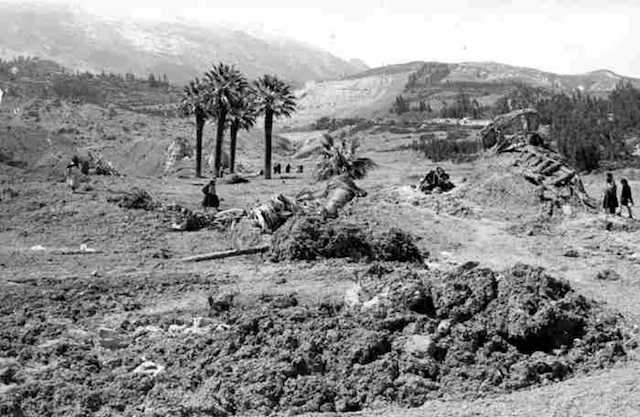 1970
A long period of dry weather when there is not enough water.
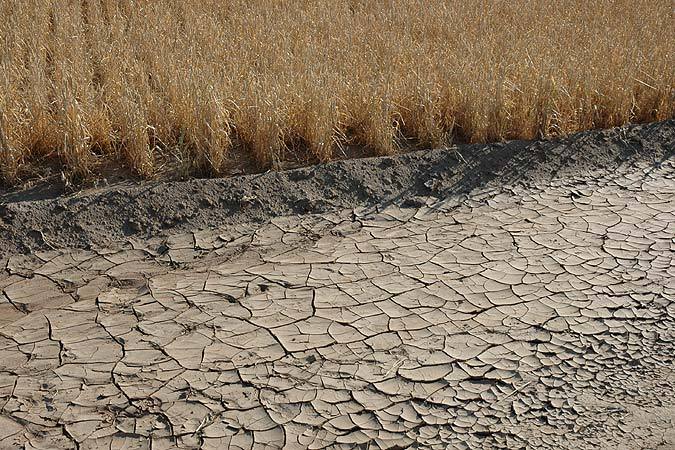 A drought
A man who made the first telescope.
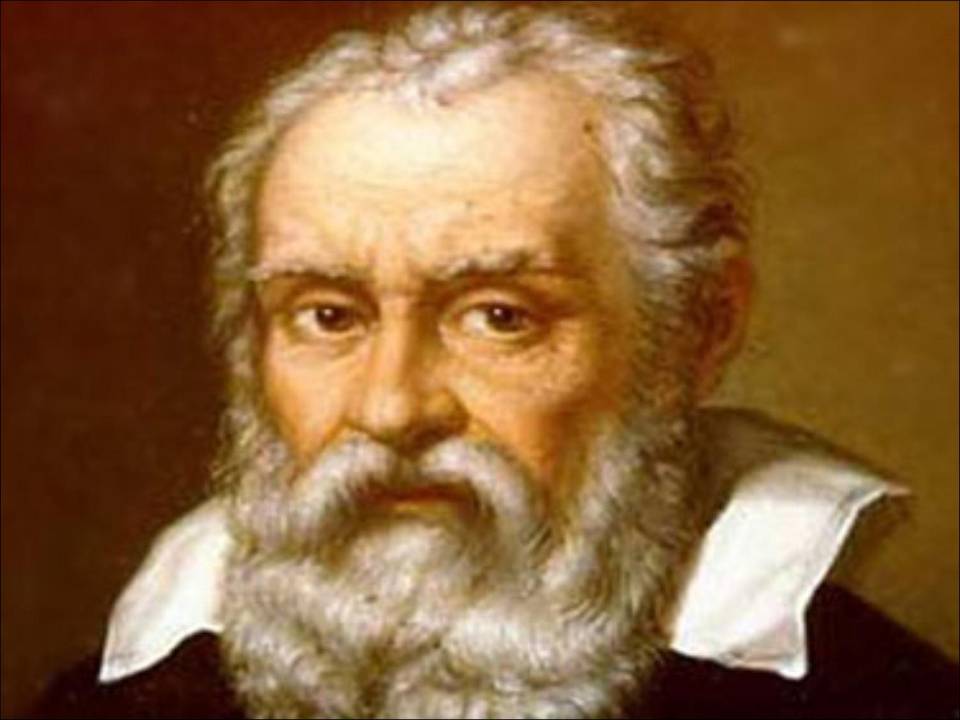 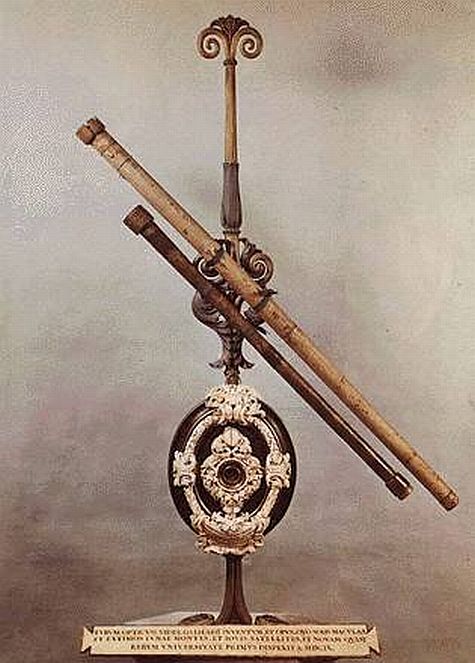 Galileo
The first woman in space.
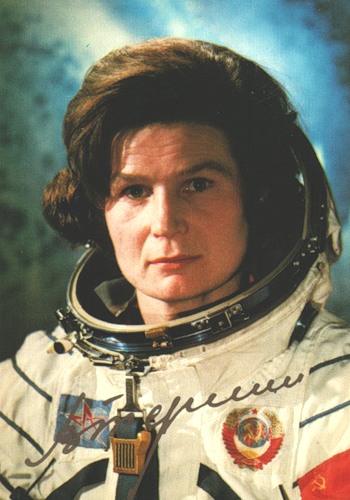 Valentine Tereshkova
All space and everything that exists in it.
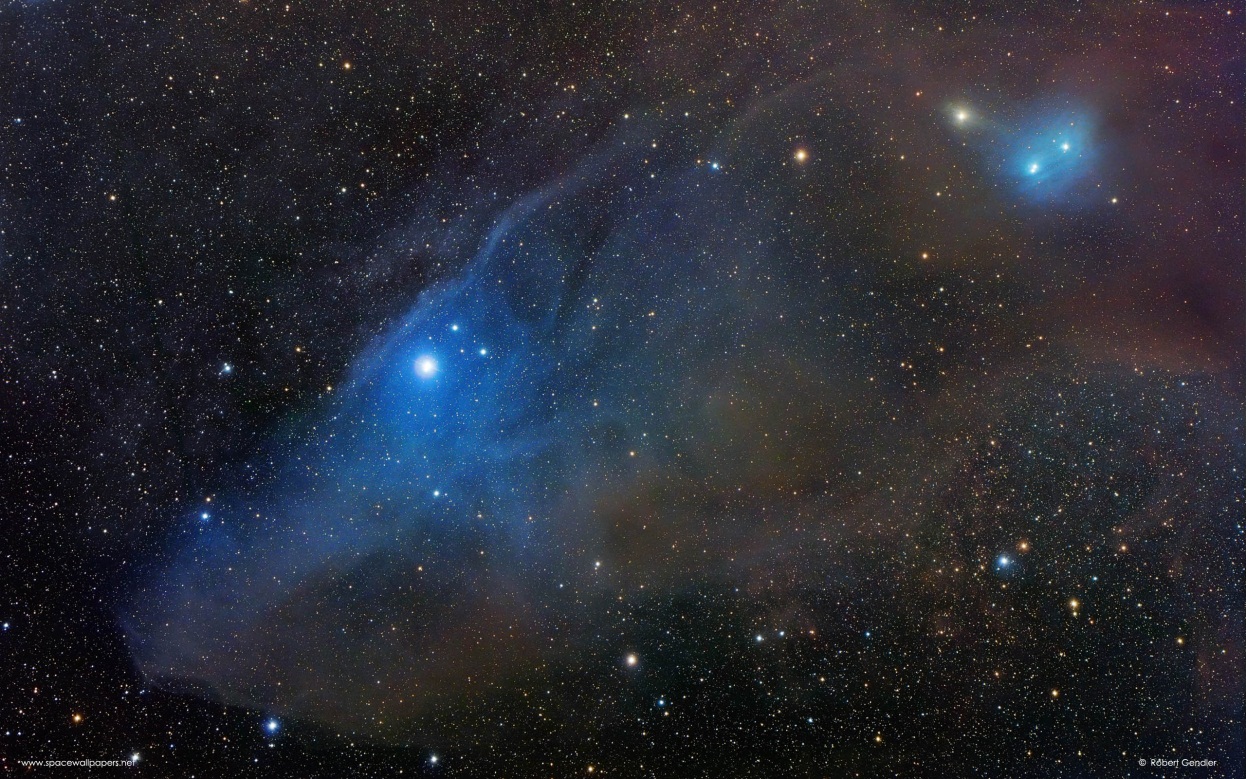 The Universe
The oceans contain … % of all the water on the Earth.
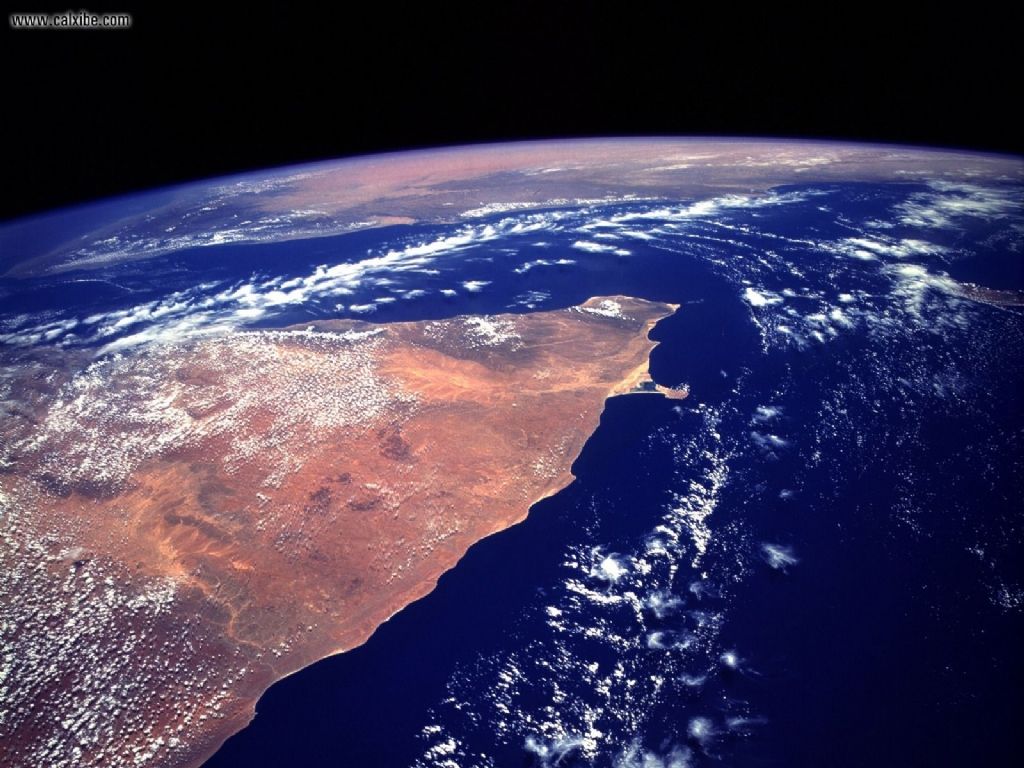 97
The Sun together with the planets going round it.
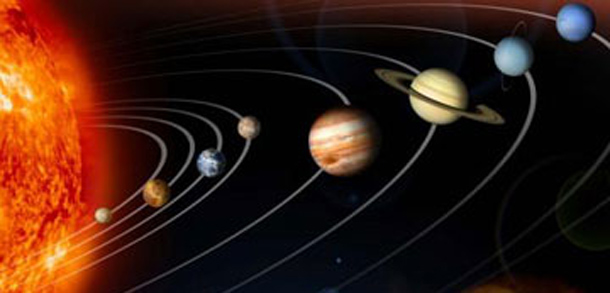 The Solar System
Space day in Rassia.
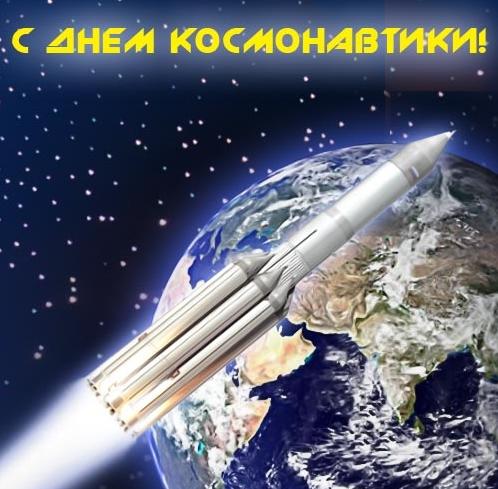 12th of April
A very violent wind of storm.
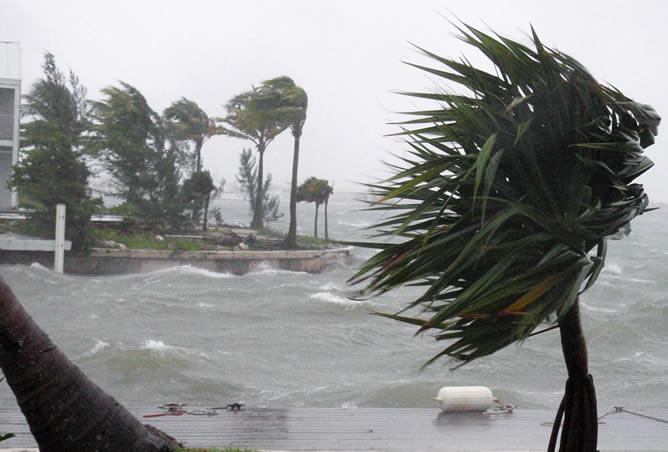 A hurricane
Kingdom of birds.
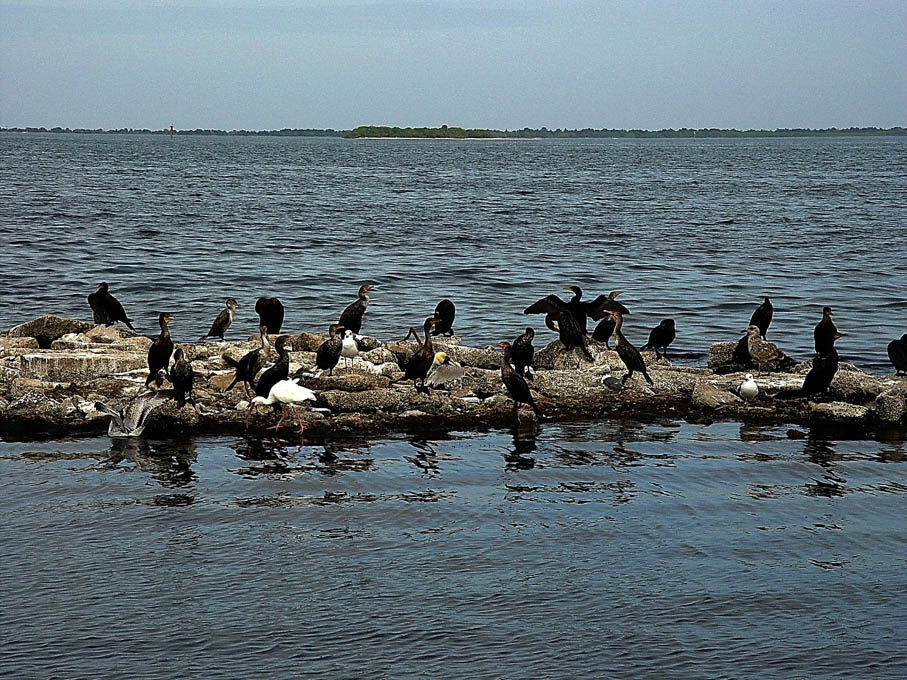 New Zealand
The largest ocean in the world.
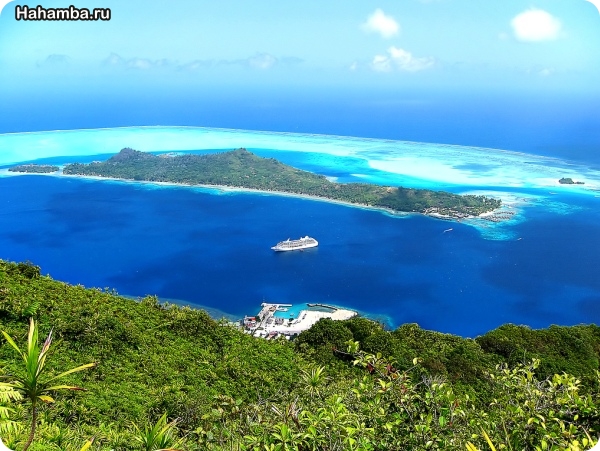 The Pacific Ocean
Thank you for your attention.